Geschäftsregeln in XÖV-StandardsXÖV-Konferenz 2018
„Geschäftsregeln“ (hier):
Regelungen im Kontext von Nachrichtenfür den Datenaustauch
Dr. Fabian Büttner| Koordinierungsstelle für IT-Standards (KoSIT)
26. September 2018 Bremen
Warum stehen Geschäftsregeln auf unser Agenda?
Informationsverbünde wachsen und werden heterogener
Digitalisierung 
OZG
One Stop, Once-Only, …
Bedarf nach mehr Kontrolle über die Datenqualität  Mehr Geschäftsregeln in XÖV-Standards umsetzen
Bedarf nach stabileren, weniger komplexen Standards  Geschäftsregeln besser umsetzen
Schematron: 
Weiteres XÖV-Werkzeug zur Spezifikation von Geschäftsregeln
ISO-Standard
Die Modellierungswelt wird leistungsfähiger – aber auch komplexer
Handreichungen zum Einsatz werden benötigt
05.10.2018
2
Koordinierungsstelle für IT-Standards
Geschäftsregeln aus Sicht der XÖV-Standardisierung
§
?
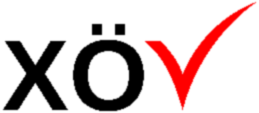 05.10.2018
3
Koordinierungsstelle für IT-Standards
Fragestellungen
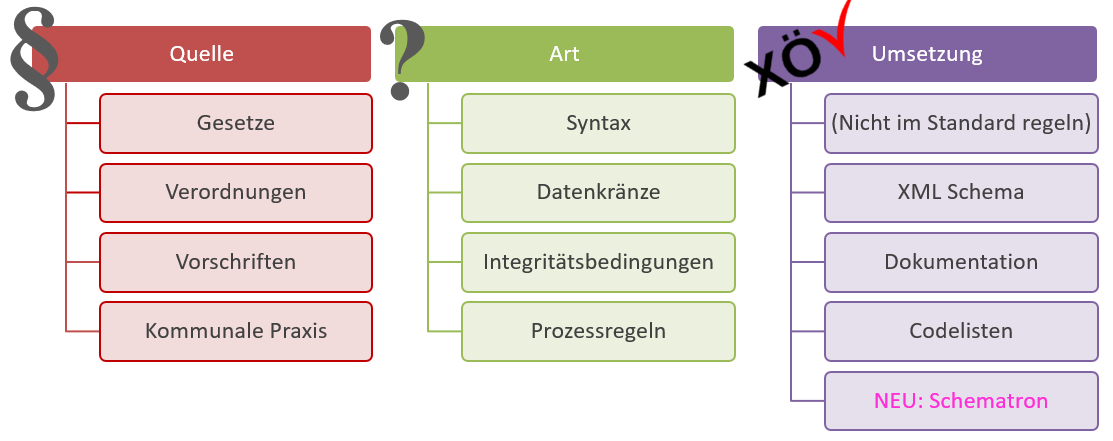 Was ist das Regelungsziel für den XÖV-Standard?
Daten werden richtig übermittelt?
(stärker:) Nur richtige Daten werden übermittelt?
Wie soll ein XÖV-Standard Regeln umsetzen?

Es gibt vermutlich keine universelle Antwort
05.10.2018
4
Koordinierungsstelle für IT-Standards
Modellierung von Datenkränzen: XGewerbeanzeige 2.0
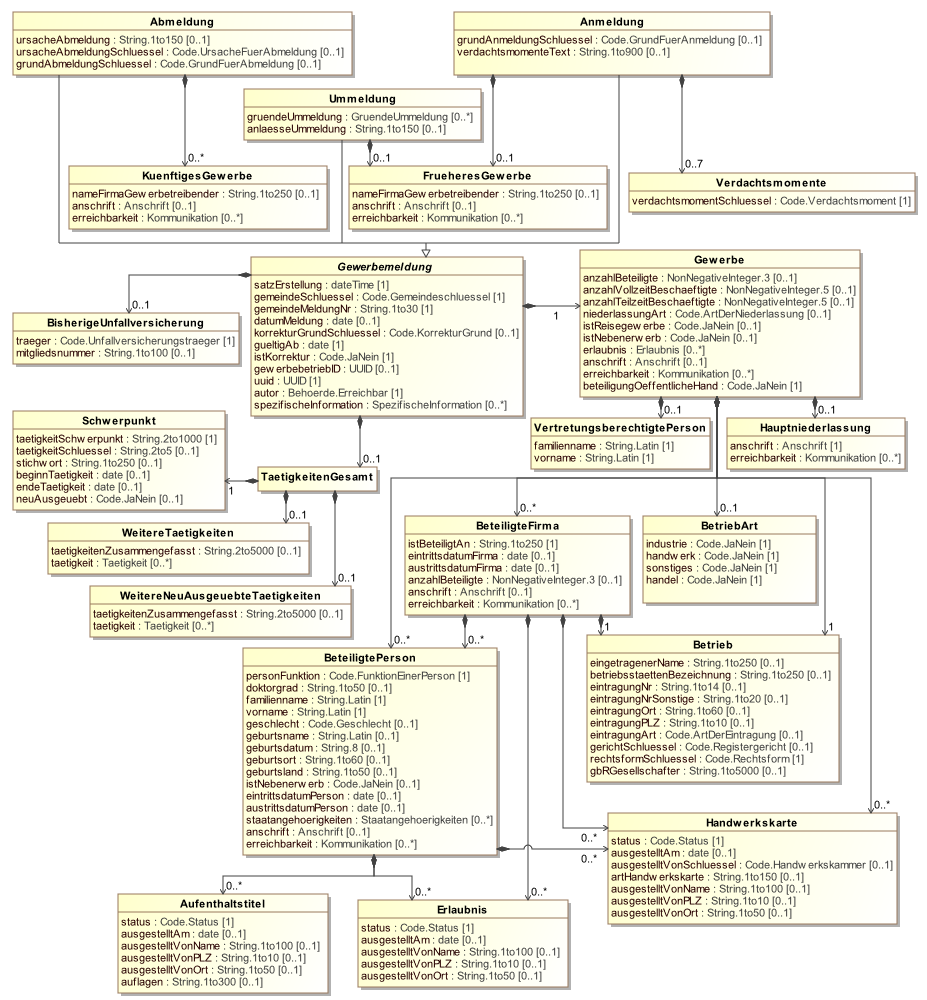 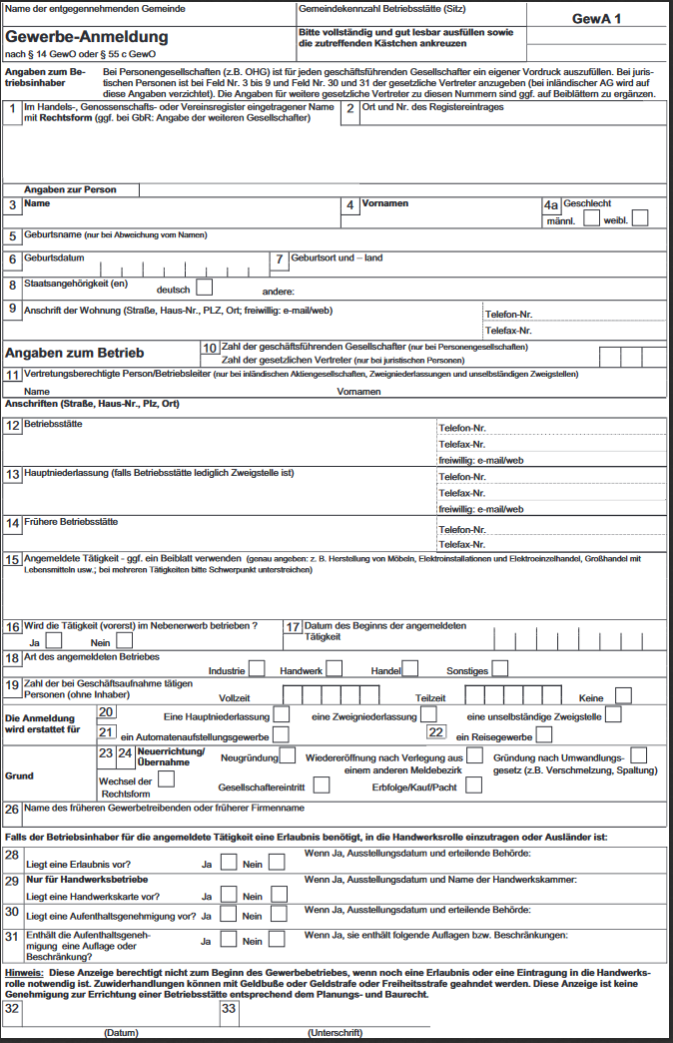 Syntax einer Gewerbeanzeige aus fachlicher Sicht: ca. 200 Datenfelder in ca. 30 Feldgruppen
12 Empfängern sind unterschiedliche Teile davon mitzuteilen
Anforderung: Zulässigen Datenkranz technisch prüfen
Umsetzung rein mit XML Schema hätte bedeutet: 
Über 300 komplexe Datentypen 
(etwas weniger bei Aufgabe eines zentralen Datenmodells)
Lösung in XGewerbeanzeige 2.0: 
XML Schema nur für die reine Syntax
ca. 30 komplexe Datentypen
„Datenkranz-Matrix“ in Schematron umgesetzt
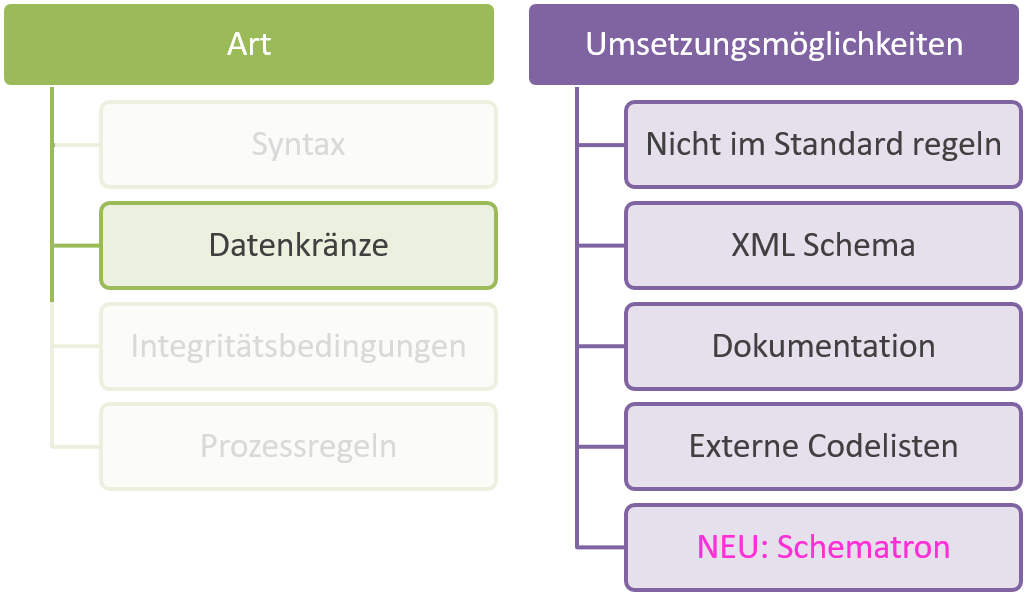 05.10.2018
5
Koordinierungsstelle für IT-Standards
Beispiel für die Modellierung zulässiger Datenkränze: XGewerbeanzeige 2.0
Zulässige Datenkränze (Schematron)
zusätzlich
Syntax (XML Schema)
XÖV 2.1
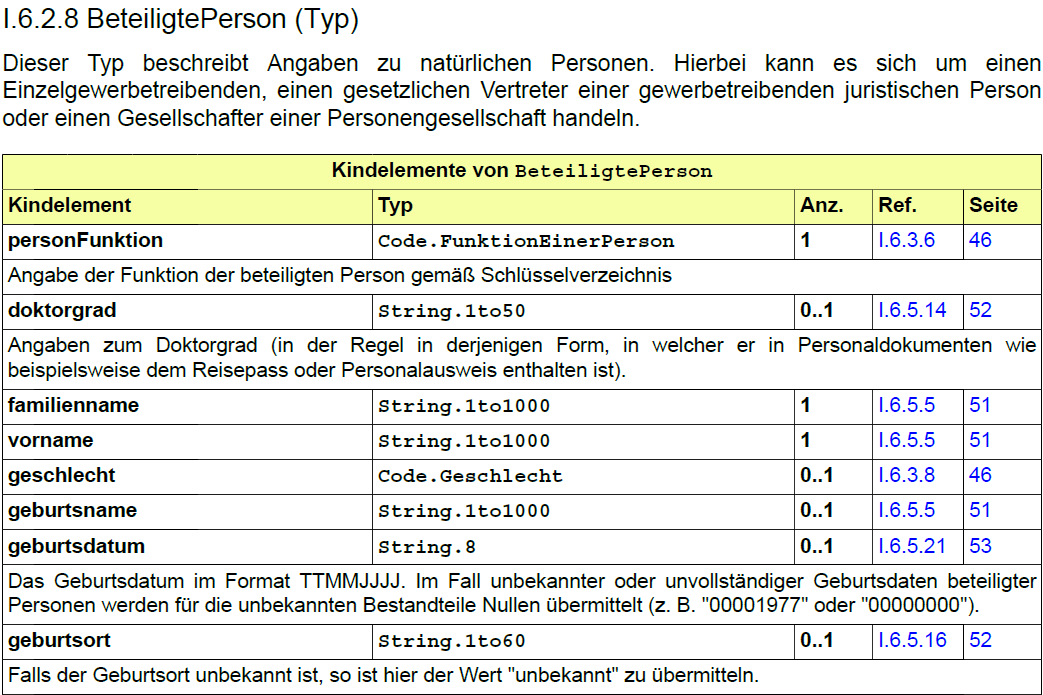 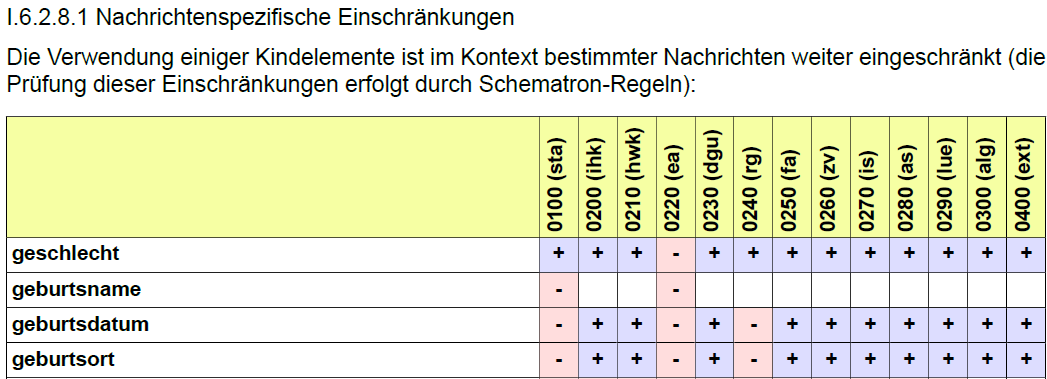 <sch:rule context="xga:ea.gewerbemeldung.0220//xga:beteiligtePerson">
    ...    
    <sch:assert test=„empty(xga:geschlecht)" id="…">
        Das Kindelement xga:geschlecht darf in diesem Kontext nicht angegeben werden.
    </sch:assert>
    ...
</sch:rule>
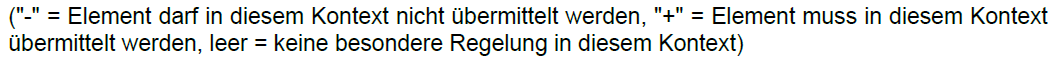 Diese „Matrix-Darstellung“ ist noch nicht 
universell in XÖV anwendbar
XGewerbeanzeige 2.0 ist verfügbar unter www.xgewerbeanzeige.de
05.10.2018
6
Koordinierungsstelle für IT-Standards
Fragenkomplex: Modellierung von Integritätsbedingungen
Beispiele
„Ein in einer Nachricht übermittelter Ereigniszeitpunkt darf nicht nach dem Erstellungszeitpunkt der Nachricht liegen.“
„In der Nachricht 0201 an die Wegzugsmeldebehörde sind […] im Element umzugsverband/[…]/wohnung.autor/statusderwohnung nur die Schlüssel 0 und 1 aus der Schlüsseltabelle „Wohnungsstatus“ zulässig.“
„Die Angaben zum Geburtstag und -ort des Kindes werden sowohl unter kind/geburt/geburtsdaten als auch unter geburtseintragKind/geburtsangaben übermittelt. Beide Angaben müssen identisch sein.“
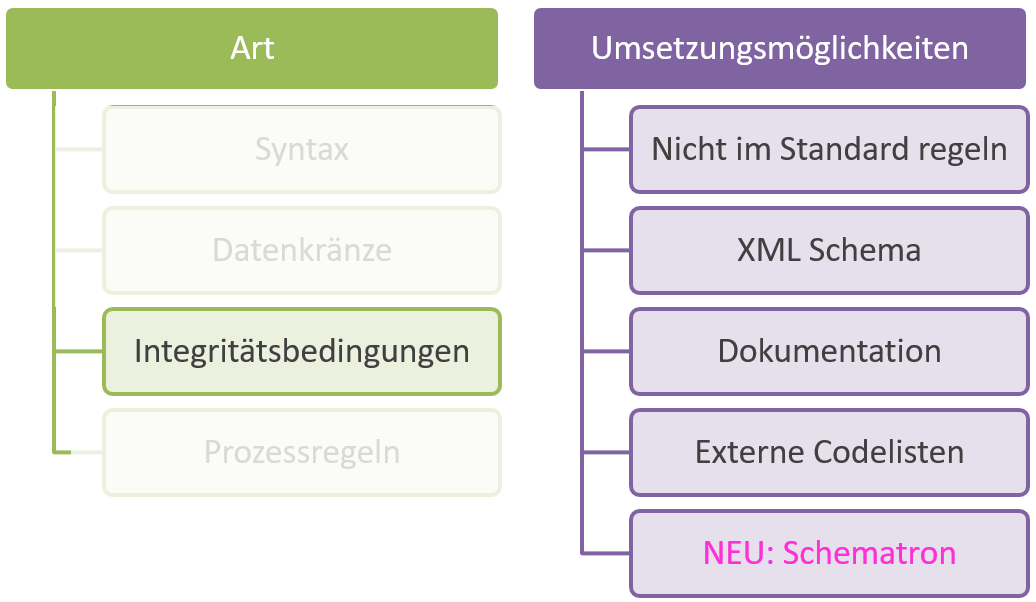 05.10.2018
7
Koordinierungsstelle für IT-Standards
Beispiel für die Modellierung von Integritätsbedingungen: XGewerbeanzeige 2.0
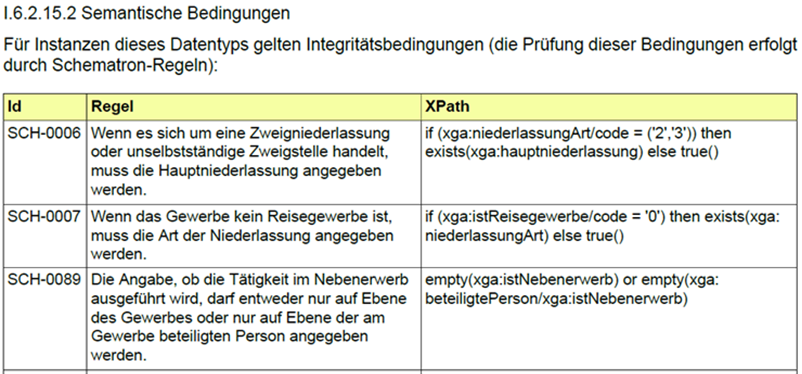 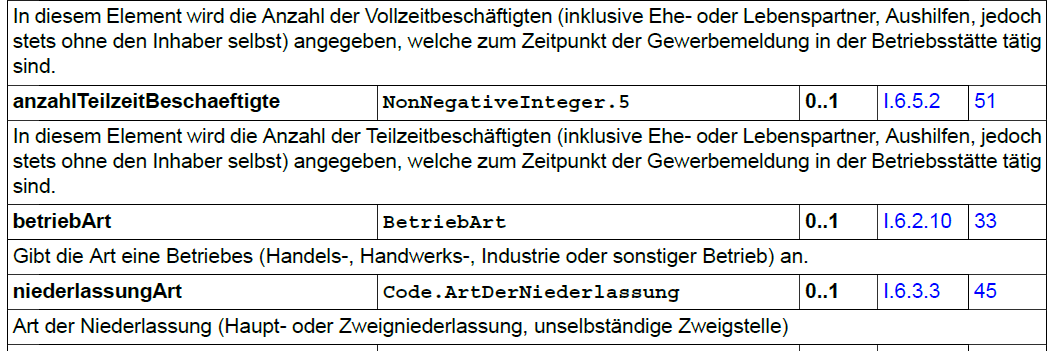 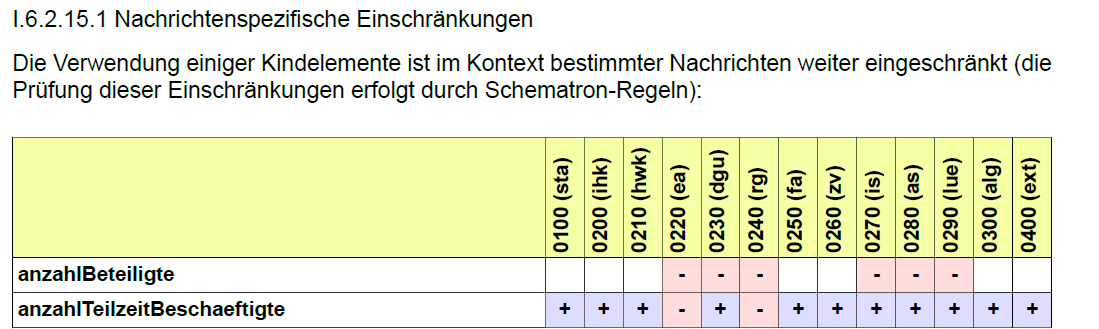 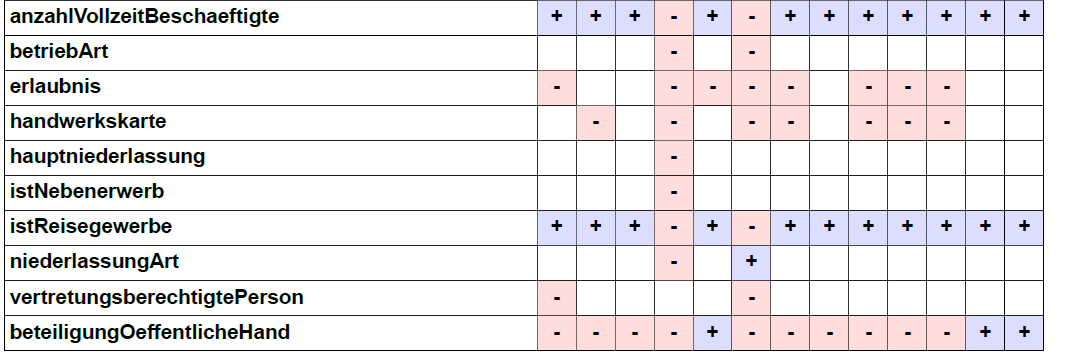 05.10.2018
8
Koordinierungsstelle für IT-Standards
Beispiel für die Modellierung von IntegritätsbedingungenXGewerbeanzeige 2.0: „fachlicher Korrektheit“
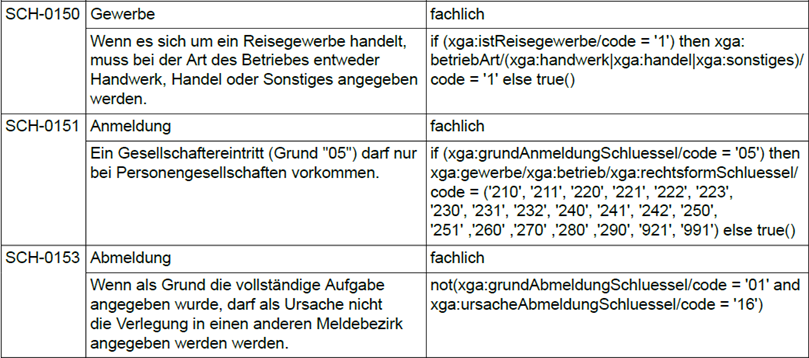 Auf Wunsch der Beteiligten
Ziel: Datenqualität erhöhen
Spannende Frage: Ist dies „übergriffig“?
Besonders relevant im Kontext der OZG-Umsetzung
05.10.2018
9
Koordinierungsstelle für IT-Standards
Gegenüberstellung
Varianten
nicht durch den Standard geregelt:
Uneinheitliche Regeln (je nach Teilnehmer)
Unterschiede werden erst zur Laufzeit bekannt
mit Hilfe von XML Schema:
Nicht für alle Bedingungen möglich
Mit Bordmitteln keine sinnvollen Fehlercodes / Fehlermeldungen
Das Schema wird schnell „aufgebläht“ 
durch Dokumentation:
Schwierig, Regeln eindeutig zu formulieren
Tests müssen individuell erstellt werden
Fehlercodes nicht vorhanden bzw. separat zu vereinbaren
mit Schematron:
Eindeutige Regeldefinition und eindeutige Fehlercodes
„Orthogonalität“ der Regeln
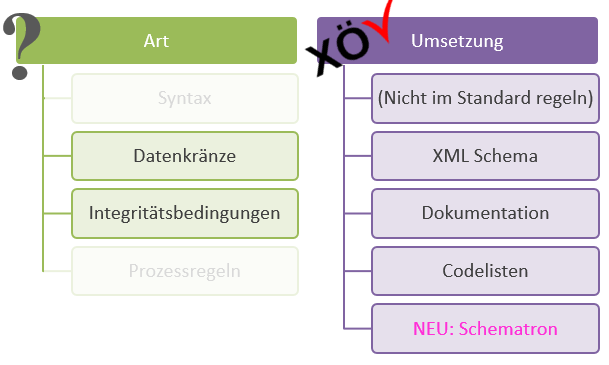 05.10.2018
10
Koordinierungsstelle für IT-Standards
Thesen für den morgigen Workshop
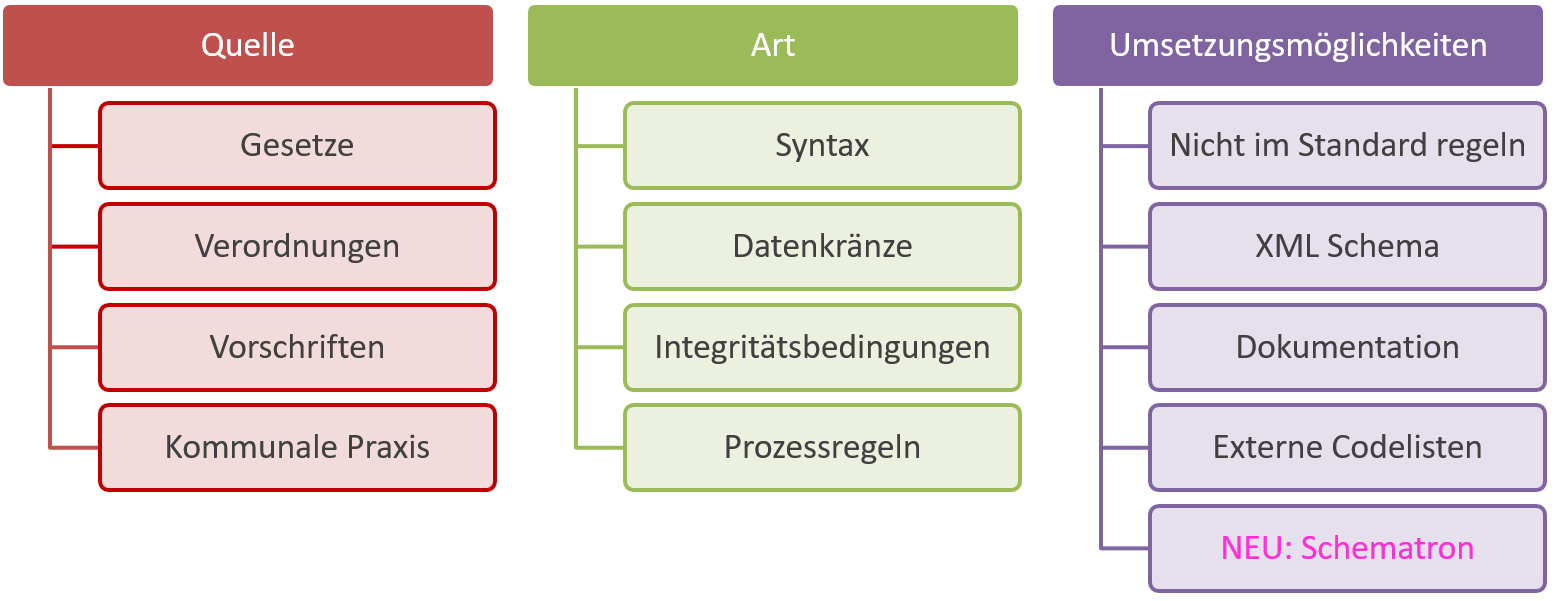 „Geschäftsregeln in XÖV: Chancen, Anforderungen, Rahmenbedingungen“

Wir wollen diskutieren:

Wie viele Regeln der Fachlichkeit sollte ein Standard technisch abbilden?
Wo und wie sollte Schematron in der XÖV-Standardisierung eingesetzt werden?
An welchen Stellen kann Schematron zur Flexibilität im Betrieb beitragen?
05.10.2018
11
Koordinierungsstelle für IT-Standards
Vielen Dank für Ihre Aufmerksamkeit!
Dr. Fabian Büttner| kosit (at) finanzen.bremen.de | www.xoev.de